Power and Simplicity of Work
Study Programming
Benefits Beyond Just Students
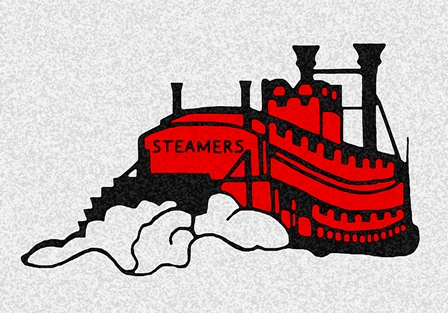 Who Enrolls?
Juniors after completing their junior year (summer)
Seniors (35-45 enroll)
Sign-up during spring registration by providing three employer options
CI coordinator works with employers to arrange over the summer
Students attend every or every other day (block schedule) for semester or year
Check-in Check-out procedures, weekly journals and emails help monitor students during the school year
Fulton High School’s Work-Study Program
Need for skills workers-Many jobs go unfilled 
Earn a living wage
Work-study students have higher GPAs, better attendance, higher rates of postsecondary enrollment, but not enough programs exist
Why is this important?
Sources: Open-ended surveys, focus groups, interviews and artifacts
Major Themes	                   Student      Employer       Parent       Instructor    Principal
What People said:
[Speaker Notes: Share comments from each group Pg. 165-168]
Source: Likert-Type Questions
Question                              Student Response          Employer Response      Parent Response
Survey says
2015-2018 Archival Data
Statistical Measure (2015-2018)		           CIP Students                        Non-CIP Students
Numbers Say
Why do students enroll in the Community Involvement Program?

 Explore career interests (Students)
 Learn specific work skills (Students)
 Understand education needed to obtain career choice (Students)
 Determine if they do or do not like the career (Students)
 Save money (Students)
 Is the career right for them (Parents)
 Learn day-to-day requirements of the job (Parents)
 Important for students to explore careers (Instructor & Principal)
What impact does enrolling in a work-study program have for participating students?
 Students provided 101 comments about finding value/benefit/impact
 Employers commented 22 times they were able to influence career or college choices
 All parents reported children finding value/benefit/impact
 Students referenced 45 times the positive relationship with staff
 Student Likert data SA or FA 100% that CIP was valuable
 Students SA or FA 96% that CIP related to career interests
 Students 100% SA or FA they became more comfortable with adults
 Parents SA or FA 92% students found value in the CIP
 Parents SA or FA 93% that students learned career skills
What motivates employers to become a volunteer host site for Community Involvement Students?

Support the schools
Help students learn about college and career options
 Believed their efforts impacted the community and students
 Employers hire CIP students.  Five hired during this study
 Interview students over a period of time
 Students bring energy and enthusiasm to the workplace
 Influence careers (21 times)
 Learn from students (16 times)
 95% SA/FA that students bring value to the workplace
 94% SA/FA that employers influenced career decisions
What impact do parents perceive when their son or daughter participant in the Community Involvement Program?

 Children experiencing growth (11comments)
 Exposure to the working environment produced value (16 comments)
 Learning specific work skills (19 comments)
 Children found value in the CIP experience (92% SA/FA)
 Children developed an ability to work with others (100% SA/FA)
 Children learned work skills (93% SA/FA)
How do students enrolled in the Community Involvement Program compare  to those students who are not enrolled in the program based on GPA, attendance patterns, and postsecondary plans?

 CIP students outperformed non-CIP students on both the descriptive ad inferential statistical analysis

 Descriptive Data 2015-2018 GPA means (CI=3.09 vs non-CI 2.83), Days absent means (CI= 7.24 vs non-CI= 10.54) Two- or four-year college enrollment averages (CI=36% vs non-CI 19%)

 Inferential Data Significance reached for 2015-2018 combined GPA (p = .006), attendance patterns (p = .017), and postsecondary plans (p = .000)
Research Question Five
2015-2018 Archival Data
Statistical Measure (2015-2018)		           CIP Students                        Non-CIP Students
What do the numbers say
Impact of the relationships between students and supervisors:

Students found additional support from knowing the supervisor outside of school setting (family friend)
Employers commented about know the students outside of school and supporting their interests
Added value for students when this relationship existed
Community support for the program was higher
All three employers interviewed were former CIP students, two still in same career
Community Matter
Conclusion One- Students, employers and parents all perceived value in the Community Involvement program.
 Students- 101 comments about value/benefit/impact, 63 comment about college and career plans being influenced, 81 comments about learning about their college and career plans, 45 comments about positive relationships and 100% found value in CIP
 Employers- 27 comments about finding value for their workplace, 95% found value by hosting a student, 100% were able to help students learn new skills, felt like they were giving back to schools and community, and they found value in the relationships
 Parents- 100% of parents found value in the CIP for their child, liked their children experiencing a work setting, supervisors or staff were able to influence their children, 100% agreed that their children developed an ability to work with others, and the work-sites provided valuable answers to student questions
Conclusions
Conclusion Two- Students who enroll in CIP have an advantage when compared to students who do not enroll
 CIP students had higher GPAs, attended more days of school and were more likely to enroll in a two- or four-year college
 CIP students reported learning about career and colleges choices that impact their future careers
 CIP students developed meaningful relationships with adults who can assist in their future
 CIP students expressed gaining financial advantage by being sure about college and career choices
Conclusions
Conclusion Three- Relationships with supervisors increased commitments to the students and community

 Employers reported attending events of the CIP students

 By knowing the student outside of school a closer bond formed

 Supervisors reported that they being high invested in the program because many of their children were also in or will have the chance to become a CIP student
Conclusions
Provide work-study type programming- Learning comes from seeing and doing
Provide work-study programming that lasts at least one semester- Students, parents and employers value more time on the job.
Smaller rural communities should embrace work-study programs- Keep talent local
Require all juniors and seniors to enroll in a work-study program prior to graduating- Benefits for GPA, attendance and postsecondary enrollment rates
Recommendations for Educators
Employ an area coordinator who can work with the schools to create work-study placements- Coordinators provide structure and support, they can also increase placement opportunities

Hire students that qualify for employment- 5 hired in this study, might increase student participation, employers fill vacancies

Promote the fact that an employer is a host- Schools should promote those who partner with them. Host a work-study fair
Recommendations for Work Force Practitioners
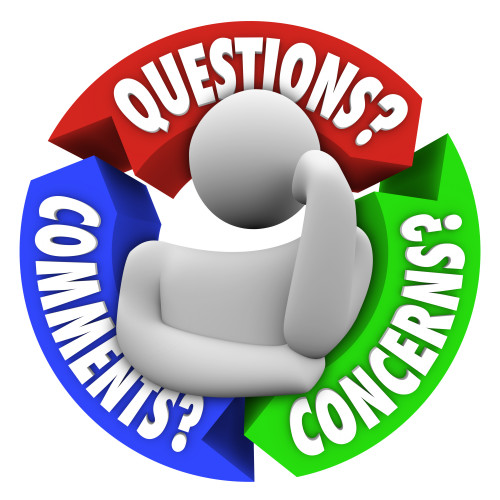 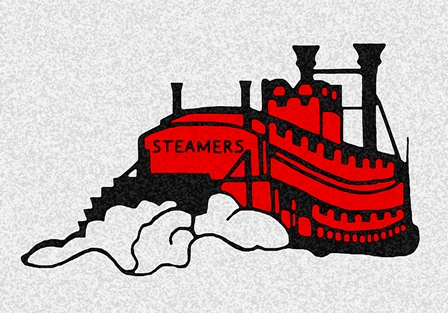 Questions